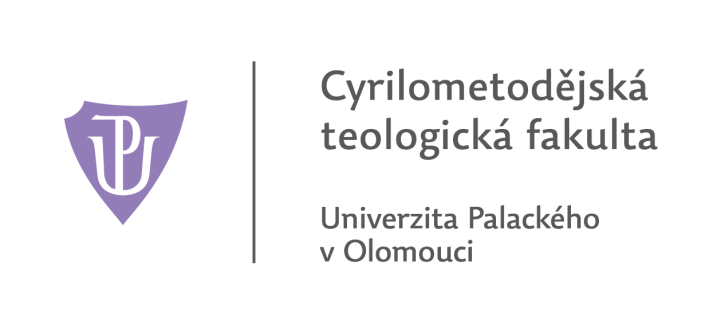 Duchovní doprovázení
Zájmový kurz celoživotního vzdělávání v r. 2022/2023
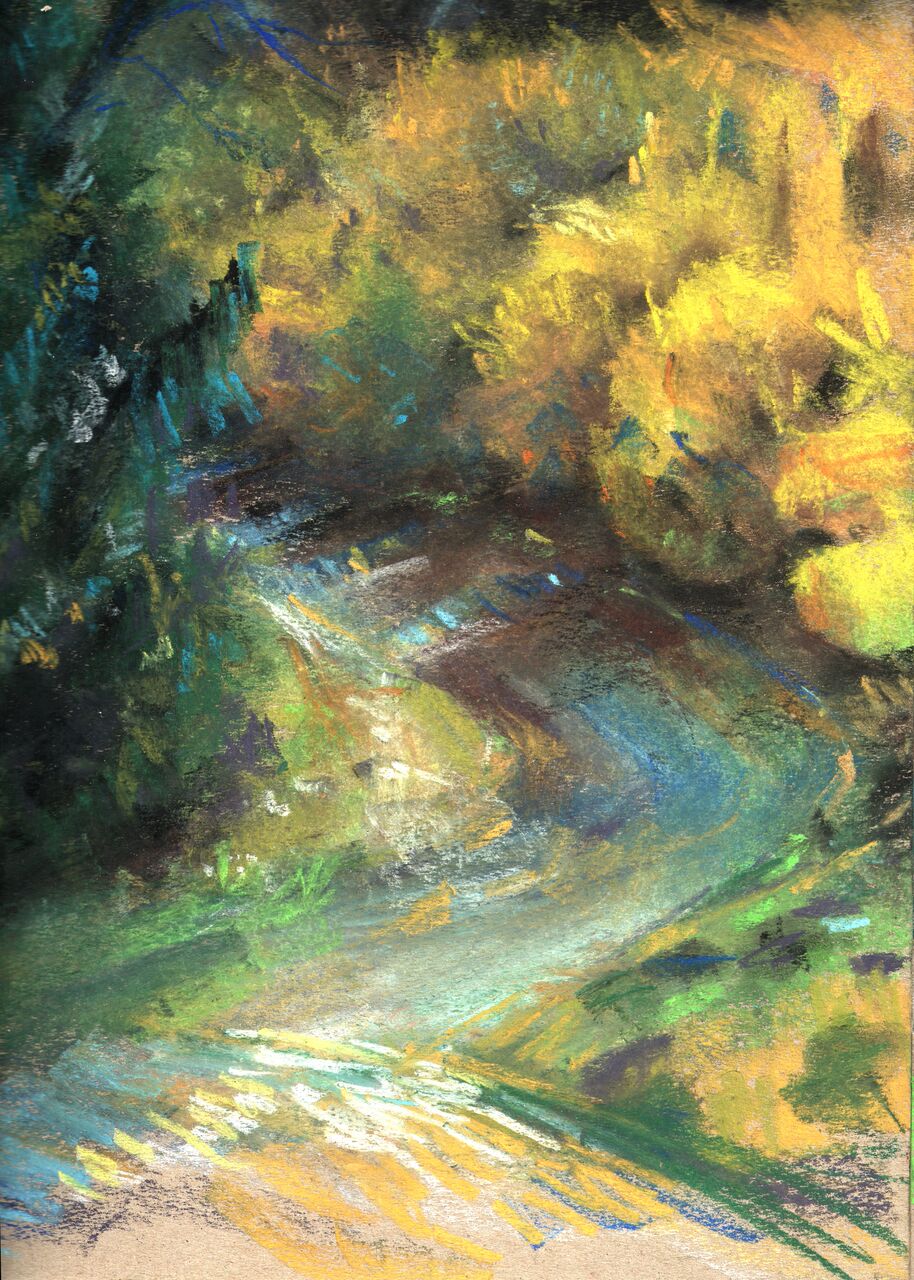 Pod záštitou děkana CMTF UP v Olomouci 
prof. Ing. Mgr. et Mgr. Petera Tavela, Ph.D.
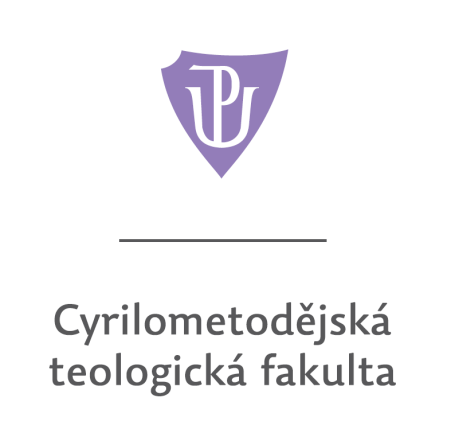 Mgr. František Hylmar, SJ
Licenciát ze spirituální teologie získal na Papežské univerzitě Comillas v Madridu. Dlouhodobě se ve spojení s teoretickou reflexí věnuje dávání ignaciánských duchovních cvičení a duchovnímu doprovázení.
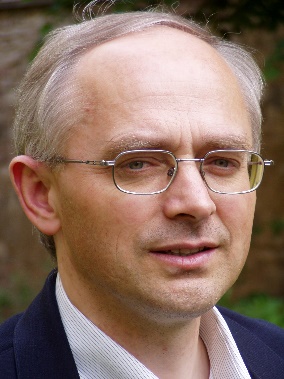 Mgr. Bc. Veronika Řeháková, Ph.D., SDJ
Titul Mgr. z historie a religionistiky na FF MU v Brně, Bc. z teologie a spirituality na CMTF UP v Olomouci a doktorát z teologie na KTF UK v Praze. Vyučuje na Biskupském gymnáziu v Brně a na TF JČU v Českých Budějovicích; věnuje se duchovnímu doprovázení.
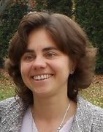 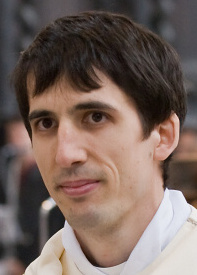 Dipl. Theol. Daniel Bořkovec, ISch
Vystudoval Philosophisch-Theologische Hochschule Vallendar v Německu. Je vedoucím schönstattského hnutí v ČR, kde pracuje převážně s rodinami a mládeží. Dlouhodoběji se věnuje duchovnímu doprovázení.
Mgr. Klára Maliňáková, Ph.D., SDJ
Titul Ph.D. v programu sociální a spirituální determinanty zdraví získala na CMTF UP v Olomouci a na holandské University of Groningen. Působí jako akademický pracovník na CMTF a věnuje se dále duchovnímu doprovázení a psychoterapii.
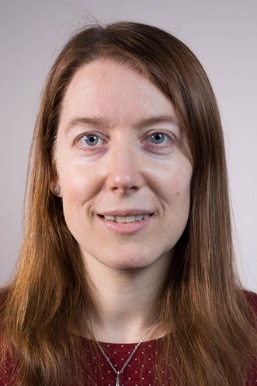 Mgr. Bc. Hana Čížková
Vystudovala obor Informační studia a knihovnictví na FF UK a obor Pastorační a sociální práce na ETF UK v Praze. Vyučuje na VOŠ Jabok, je psychoterapeutka, supervizorka a věnuje se duchovnímu doprovázení. Specializuje se na práci se seniory a pečujícími rodinami.
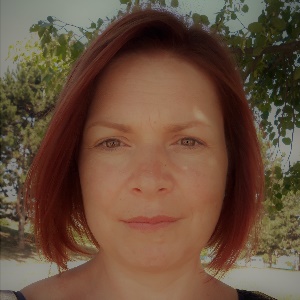 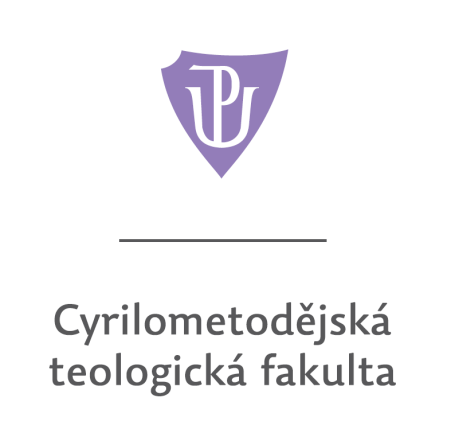 TEORETICKÁ ČÁST
...přednášky, praktické ukázky
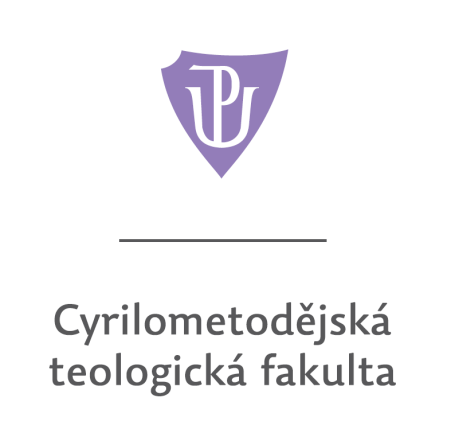 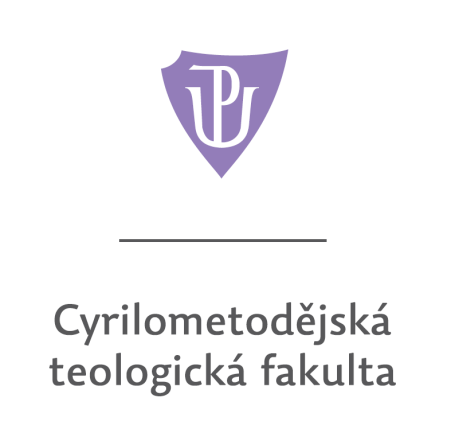 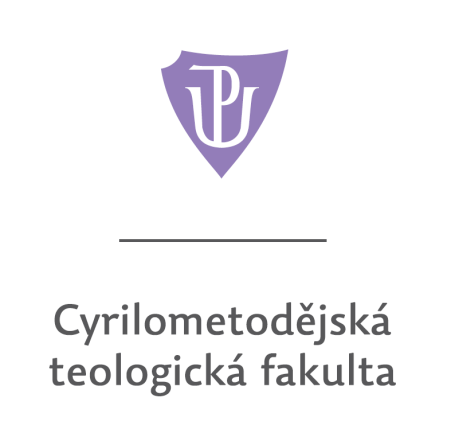 PRAKTICKÁ ČÁST
... nácviky rozhovorů spojené s reflexí a evaluací, praktické seznámení s různými formami modlitby, práce ve skupině, diskuse, osobní konzultační rozhovory s lektory a možnost duchovního rozhovoru. Přednášky:
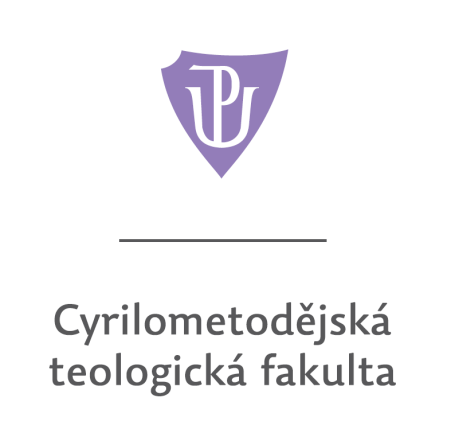 Kdy?




*Čt 18:00 - Ne 13:00


*Čt 18:00 – Ne 13:00
Kde?
Teoretická část: budova CMTF UP v Olomouci, Univerzitní 22.
Praktická část: DC Vranov u Brna, 
Cena
Teoretická část: 2900,- Kč (vč. DPH)
Praktická část: 7000,- Kč (vč. DPH)

Jak a do kdy se přihlásit?
Do teoretické části je nutné se přihlásit přes portál CŽV (www.czv.upol.cz)                       do 3. 10. 2022. 

Přihlašování a přijetí do praktické části
Podmínkou je absolvování teoretické části kurzu. Kapacita praktické části je limitovaná (22 účastníků), účastníci tedy budou vybírání na základě informací uvedených                  v přihlášce do praktické části. Tu je zapotřebí vyplnit jako elektronický formulář na adrese: http://doprovazeni.cz/ do 15. listopadu 2022. Až po potvrzení přijetí                      (po 15. prosinci 2022) je možné se zaregistrovat přes přihlašovací systém fakulty.

Podmínky otevření kurzu
Alespoň 18 zájemců.
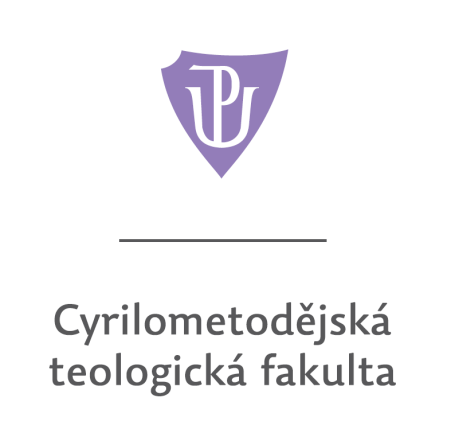 Kontakty



Proděkanka pro organizační záležitosti 
a moderátorka kurzu: 

Mgr. Lucie Marta Cincialová, Th.D.
marta.cincialova@upol.cz

(zodpovídá za organizaci)




Praktické informace

Mgr. Hana Čížková
duchovni.doprovazeni@gmail.com






Referát celoživotního vzdělávání, administrativa a informace
https://www.cmtf.upol.cz/studujte-u-nas/celozivotni-vzdelavani//


Mgr. Edita Lukášová
tel. 585 637 174edita.lukasova@upol.cz
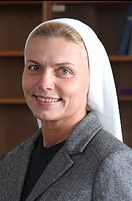 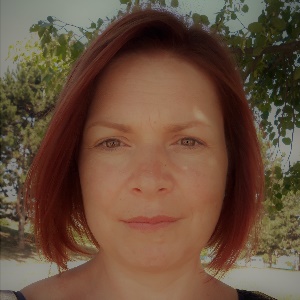 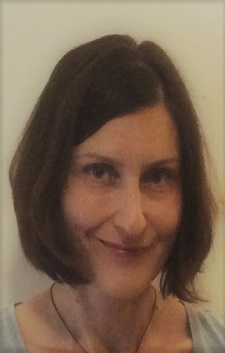